Педагогика  и психология высшего образования
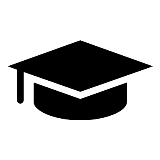 Раздел II. Тема 10. Самостоятельная и научно-исследовательская работа студентов
Кузьминич Татьяна Васильевна, 
кандидат педагогических наук, доцент
Вопросы:
Самостоятельная работа студентов, ее виды и уровни. 
Учебно-методическое обеспечение самостоятельной работы обучающихся в учреждениях высшего образования. 
Формы управления и контроля за самостоятельной работой студентов. 
Курсовое и дипломное проектирование как вид самостоятельной учебно-исследовательской деятельности студентов. 
Научно-исследовательская работа студентов (НИРС) в системе подготовки специалистов. 
Возможности совместной научно- исследовательской работы студентов и преподавателей в развитии науки.
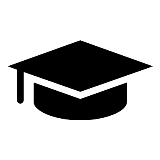 Литература:
Кодекс Республики Беларусь об образовании [Электронный ресурс] : от 13 янв. 2011 г. № 243-3 : принят Палатой представителей 2 декабря 2010 г. : одобрен Советом Респ. 22 дек. 2010 г. : в ред. Закона Респ. Беларусь от 23.07.2019 г. // ЭТАЛОН. Законодательство Республики Беларусь / Нац. Центр правовой информ. Республики Беларусь. 
Бессольнов, А. Б. Педагогика и психология высшей школы : учеб.-метод. пособие / А. Б. Бессольнов ; М-во трансп. и коммуникаций Респ. Беларусь, Белорус. гос. ун-т трансп.  Гомель : БелГУТ, 2019. – С. 40 - 48. 
Громкова, М. Т. Педагогика высшей школы : учебное пособие / М. Т. Громкова. – Москва : Юнити-Дана, 2017. – С. 162-210; С. 309-320.– Режим доступа: URL: https://biblioclub.ru. – Дата доступа: 24.10.2024. – (Университетская библиотека).
Самойлов, В. Д. Педагогика и психология высшей школы : учебник / В. Д. Самойлов. – Москва ; Вологда : Инфра-Инженерия, 2021. – С. 68-77. – Режим доступа: URL: https://biblioclub.ru. – Дата доступа: 24.10.2024. – (Университетская библиотека).
Самостоятельная работа студентов, ее виды и уровни. 
Самостоятельная работа студентов (СРС) – работа обучающихся по заданию и под руководством преподавателя, но без его непосредственного участия. 
СРС предусмотрена по каждой учебной дисциплине для формирования умений и навыков самостоятельной учебной, научной, профессиональной  видов деятельности, формирования и развития способностей самостоятельно получать знания, решать проблемы, осваивать образовательные и научные технологии. 
Виды индивидуальной самостоятельной работы:
 – подготовка к лекциям, семинарам, лабораторным работам, зачетам, экзаменам, 
выполнение рефератов, заданий, курсовых работ и проектов, дипломного проекта. 
Групповая СРС (2 и более студентов). 
Ур о в ни СРС: 
1) репродуктивный – выполнение работ по образцу (закрепление знаний, формирование умений, навыков); 
2) реконструктивный – составление плана, тезисов, анализ источников информации по теме, обобщение полученных знаний;  
3) творческий (поисковый, эвристический) –анализ проблемной ситуации, получения новой информации,  самостоятельный выбор средств и методов решения (учебно-исследовательские задания, курсовые и дипломные проекты).
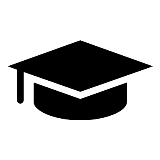 Самостоятельная работа студентов, организация 
Организация самостоятельной работы студентов:
 – формирование мотивации, профессиональной позиции будущего специалиста, 
включение СРС в процесс освоения содержания учебных дисциплин, 
использование современных педагогических технологий,
выбор форм контроля СРС. 

Ф о р м ы к о н т р о л я СРС: 
1) предварительный; 
2) текущий; 
3) периодический; 
4) итоговый. 

самоконтроль – осознанное управление студентом своей познавательно-практической деятельностью.
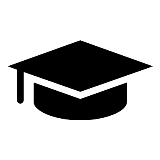 Контроль: устный, письменный, графический, реферативный, программированный, тестовый
Самостоятельная работа студентов, эффективность
Для СРС разрабатываются: 
1) задания для самостоятельной работы; 
2) темы рефератов и докладов; 
3) инструкции и методические указания к выполнению лабораторных работ, домашних заданий и т. д.; 
4) темы курсовых работ, курсовых и дипломных проектов; 
5) списки основной и дополнительной литературы; 
6) учебно-методические материалы по выполнению СРС; 
7) учебно-методические комплексы. 

Эффективность СРС: 
- мотивированность выполнения заданий; 
- четкая постановка познавательных задач; 
- алгоритм выполнения работы, знание студентом способов ее выполнения; 
- предварительное  определение объема работы, сроков ее выполнения, форм отчетности; 
- определение видов консультаций (установочные, тематические, проблемные) и их выполнение; 
- критерии оценки; 
- виды и формы контроля (тесты, семинары, круглые столы  и т. д.).
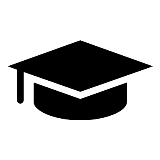 научно-исследовательская работа  студентов
Научно-исследовательская работы студентов (НИРС) - совокупность мероприятий, направленных на освоение студентами в процессе обучения методов, приемов и алгоритмов выполнения научно-исследовательских работ. 
Основная цель НИРС - формирование / развитие творческих способностей студентов, вовлечение обучающихся в процессы научно-исследовательской, конструкторской, творческой, изобретательской и внедренческой деятельности. 
Основные этапы НИРС : 
- выбор проблемы; 
- разработка рабочей гипотезы; 
- выбор методов проведения исследований; 
- сбор материала, его обработка и анализ; 
- обоснование выводов и рекомендаций; 
- оформление результатов исследования; 
- обсуждение и рецензирование результатов; 
- внедрение результатов исследования в практику и их оценка; 
- определение дальнейших перспектив исследования.
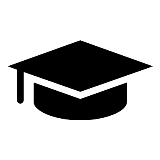 научные студенческие объединения и мероприятия:  студенческие научные общества (кружки, клубы, организации); научные лаборатории и школы, конструкторские бюро; конференции, семинары, круглые столы, олимпиады, отдельные  проекты и т. д. 

Участие в  темах исследований кафедр или лабораторий.
Курсовое и дипломное проектирование - вид самостоятельной учебно-исследовательской деятельности студентов. 

Основное требования к организации курсового и дипломного проектирования - обеспечение самостоятельности выполнения студентами актуальных учебно-исследовательских исследований, решение задач (заданий) теоретического/прикладного характера.

	Соблюдение правил построения текста и его оформления в соответствии с методическими разработками.
Например:
Курсовая работа
ВВЕДЕНИЕ
Обоснование актуальности темы в контексте специализации
Обоснование объекта и предмета исследования
Логическое обоснование цели исследования
Определение задач, методов, базы исследования

ГЛАВА 1. ТЕОРЕТИЧЕСКИЕ И ОРГАНИЗАЦИОННЫЕ ОСНОВЫ ИССЛЕДОВАНИЯ

ГЛАВА 2. ИЗЛОЖЕНИЕ МАТЕРИАЛОВ ИССЛЕДОВАНИЯ ПЕД.ПРАКТИКИ

ЗАКЛЮЧЕНИЕ
Резюме о выполнении поставленных задач; 
общий вывод как результат достижения цели исследования; 
предложения о возможностях внедрения полученных результатов в практику

СПИСОК ЛИТЕРАТУРЫ
По алфавиту; с обязательным указанием выходных данных

ПРИЛОЖЕНИЕ
Материалы исследования, подтверждающие его достоверность
Курсовая работа
ГЛАВА 1. Теоретические и организационные основы исследования
	1.1. Основные теоретические положения исследуемой проблемы (с указанием источников информации)
	1.2. Психолого-педагогические особенности исследуемой возрастной группы
	1.3 Характеристика педагогических условий, в которых осуществляется исследуемый педагогический процесс

ГЛАВА 2. Изложение материалов исследования
	2.1. Обоснование методики исследования и ее краткое описание
	2.2. Ход исследования и описание полученных материалов
	2.3. Обсуждение и интерпретация полученных в ходе исследования материалов; сопоставление их с основными положениями §§1.1 и 1.2
Критерии оценки курсовой  работы:
Аккуратность и правильность оформления работы
 Своевременность прохождения всех этапов подготовки и защиты курсовой
 Аргументированный подбор и содержательный анализ литературы по теме
 Самостоятельность в определении актуальности темы исследования
 Проведение достоверного изучения практики с представлением материалов исследования
 Тщательный анализ полученных исследовательских материалов 
Ясный, научный стиль текста 
Краткая убедительная защита 
Внедрение материалов исследования в практику (включая публикации)
 Выступление по материалам исследования на научной конференции
Раздел II. Тема 10. Самостоятельная и научно-исследовательская работа студентов
Вопросы:
Самостоятельная работа студентов, ее виды и уровни. 
Учебно-методическое обеспечение самостоятельной работы обучающихся в учреждениях высшего образования. 
Формы управления и контроля за самостоятельной работой студентов. 
Курсовое и дипломное проектирование как вид самостоятельной учебно-исследовательской деятельности студентов. 
Научно-исследовательская работа студентов (НИРС) в системе подготовки специалистов. 
Возможности совместной научно- исследовательской работы студентов и преподавателей в развитии науки.
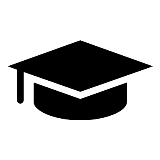